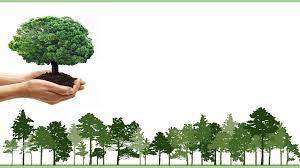 স্বাগতম
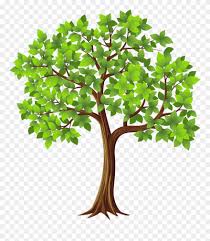 শিক্ষক পরিচিতিঃ
মোঃ জাকির হোসেন 
দৌলতপুর ডিগ্রী কলেজ 
বেলকুচি, সিরাজগঞ্জ 
মোবাইলঃ ০১৭১৮৭৫৭০৬১
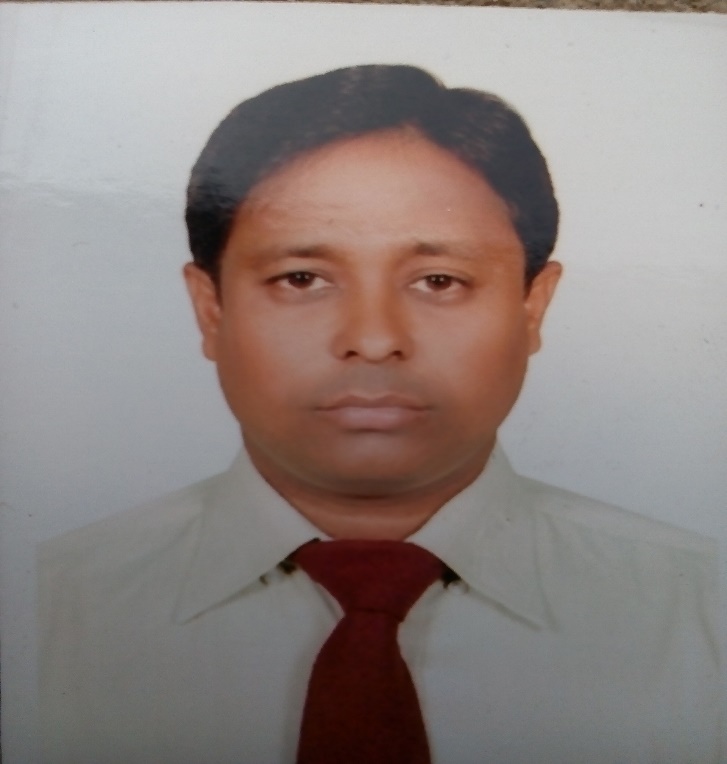 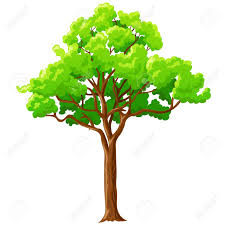 পাঠ পরিচিতিঃ
 বিষয়ঃ উচ্চমাধ্যমিক 
রসায়ন ২য়পত্র
অধ্যায়ঃ ১ম
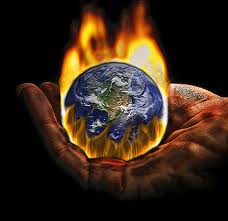 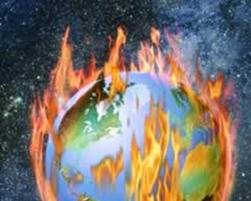 (বৈশ্বিক উষ্ণায়ন)  Global warming
আজকের পাঠ
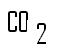 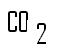 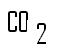 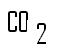 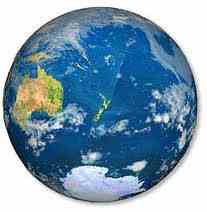 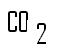 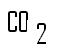 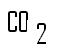 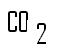 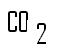 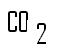 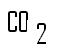 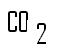 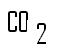 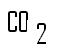 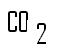 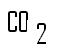 শিখণফল
এই পাঠ শেষে শিক্ষার্থীরা...
বিশ্বের তাপমাত্রা বৃদ্ধির কারণগুলো সনাক্ত করতে পারবে।
বৈশ্বিক উষ্ণতা কি বলতে পারবে।
বিশ্বের তাপমাত্রা বৃদ্ধির ফলে সৃস্টি সমস্যা সমুহ ব্যাখ্যা করেতে পারবে।
অতিরিক্ত কার্বণ ডাই অক্সাইড কি কি ক্ষতি করতে পারে তা বর্ণনা করতে পারবে।
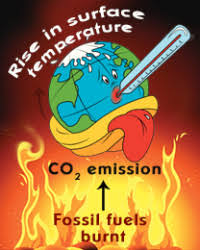 সাধারণভাবে গ্রীনহাউস গ্যাসের প্রভাবে বায়ুমন্ডলে যে ক্রমশ উষ্ণতা বৃদ্ধি পাচ্ছে তাকে গ্লোবাল ওয়ার্মিং বা বিশ্ব উষ্ণায়ন বলে।
O
O
O
O
O
N
C
O
N
কার্বন ডাই অক্সাইড
নাইট্রাস অক্সাইড
ওজোন
F
H
O
C
C
H
H
Cl
H
H
Cl
H
F
জলীয় বাস্প
মিথেন
ফ্রিয়নস-১২
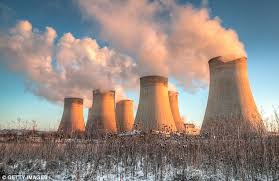 কল কারখানার ধোঁয়া 
 fumes frommills and factories
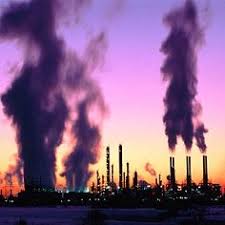 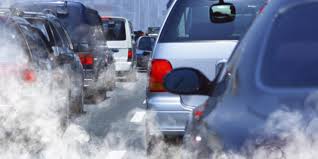 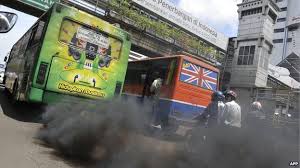 যানবাহনের ধোঁয়া Vehicle
বায়ুতে কার্বন ডাই অক্সাইড এর পরিমান বৃদ্ধি
বিভিন্ন উৎস হতে গ্রীন হাউস গ্যাস নিঃসরণ
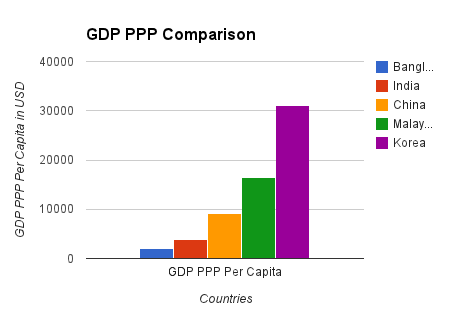 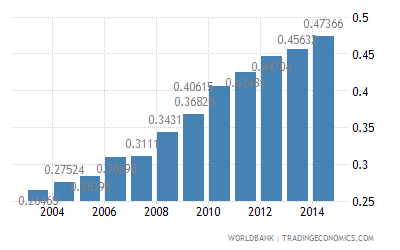 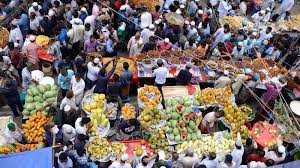 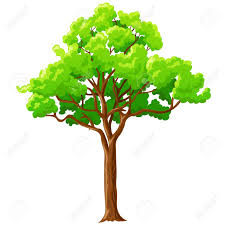 CO2
O2
CO2
CO2
O2
CO2
CO2
O2
O2
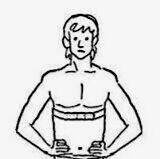 O2
CO2
CO2
CO2
CO2
CO2
CO2
সালোক সংশ্লেষন প্রক্রিয়া
CO2   +    H2O-----  O2  +  C6 H12 O6
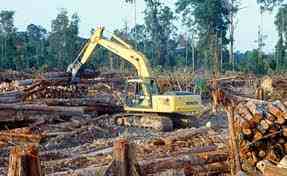 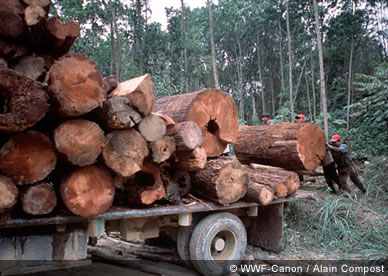 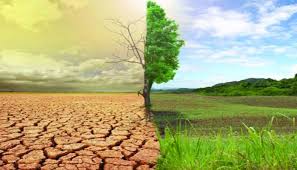 বনভূমি ধবংশ
বনভূমি ধ্বংসকরণঃ Deforestation
বায়ুতে কার্বন ডাই-অক্সাইড এর পরিমান বৃদ্ধি
অতি বেগুনী রশ্মি নির্গমন
অতি বেগুনী রশ্মি
তাপ নিঃসরণ
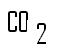 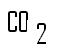 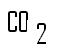 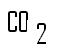 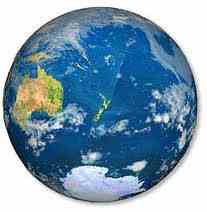 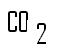 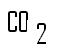 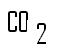 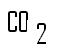 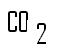 তাপ শোষণ
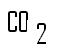 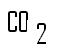 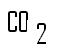 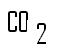 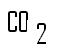 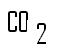 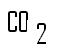 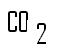 পৃথিবীর তাপমাত্রা বৃদ্ধি Global Warming
অতি বেগুনী রশ্মি নির্গমন
অতি বেগুনী রশ্মি
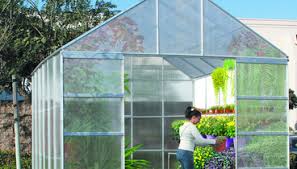 তাপ নিঃসরণ
তাপ শোষণ
গ্রীন হাউজ প্রভাব
(সূর্যের রশ্মির শোষণ ও বিকিরণ)
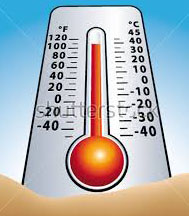 বিশ্বের কার্বন ডাই অক্সাইড বৃদ্ধির সাথে তাপমাত্রা বৃদ্ধি
1
বিশ্বের তাপমাত্রা বৃদ্ধি
1
.5
.5
0
0
বিশ্বের কার্বন ডাই অক্সাইড এর পরিমান বৃদ্ধি
-.5
-.5
-1
-1
1960    1970        1980           1990          2000        2010
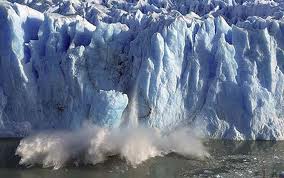 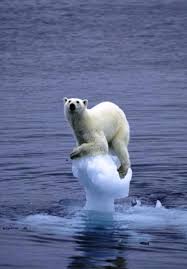 বরফ গলন
Ice melting
বাংলাদেশ সমুদ্র সমতলে চলে যেতে পারে
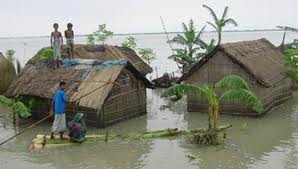 উপকুলীয় এলাকায় প্লাবন

Flooded in coastal area
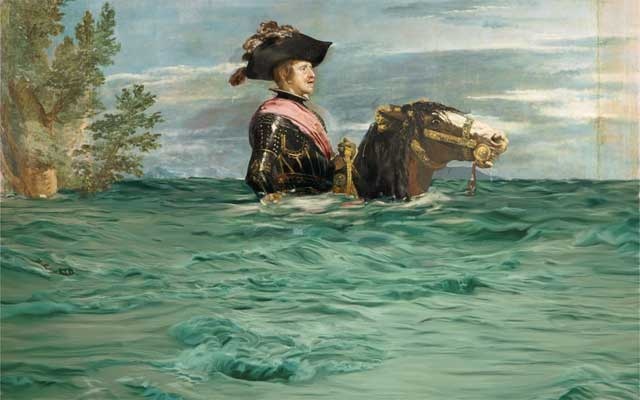 বিশ্বের তাপমাত্রা বৃদ্ধি থেকে রক্ষা পেতে আমাদের করণীয়-
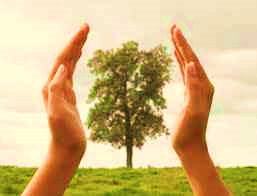 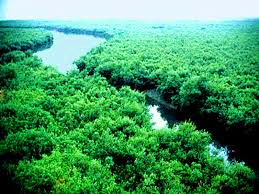 বৃক্ষ রোপন 
Tree Plantation
বনভূমিকে রক্ষা
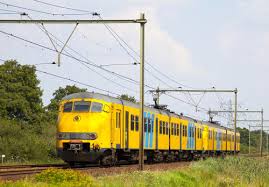 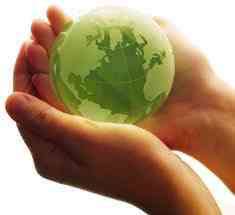 পৃথিবীকে বিপদ থেকে রক্ষা করা
Protect our Earth
কার্বন ডাই অক্সাইড মুক্ত 
যানবাহন ব্যবহার করা
দলগত কাজ (Group work)
অতিরিক্ত কার্বন ডাই-অক্সাইড আমাদের পৃথিবীর কি কি ক্ষতি করে?
মূল্যায়ন
১।বৈশ্বিক উষ্ণতা কি?
২।গ্রীণহাউস গ্যাস কী?
৩।কার্বন ডাই অক্সাইড সূর্যের কোন রশ্মি শোষণ করে?
4।বৈশ্বিক উষ্ণতা বৃদ্ধির ফলে বাংলাদেশের কী ক্ষতি হতে
   পারে?
বাড়ির কাজ
তাপমাত্রা বৃদ্ধির ফলে পৃথিবীর কি কি পরিবর্তন ঘটে এবং তার প্রতিকার কি ?
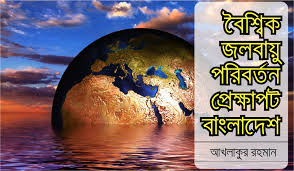 সবাইকে 
ধন্যবাদ